Особистий досвід застосування інтерактивних технологій при викладанні зарубіжної літератури в умовах змішаного навчання
Черниш Н.М. - спеціаліст вищої категорії, викладач-методист
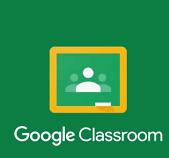 Використання платформи Сlassroom на уроках зарубіжної літератури
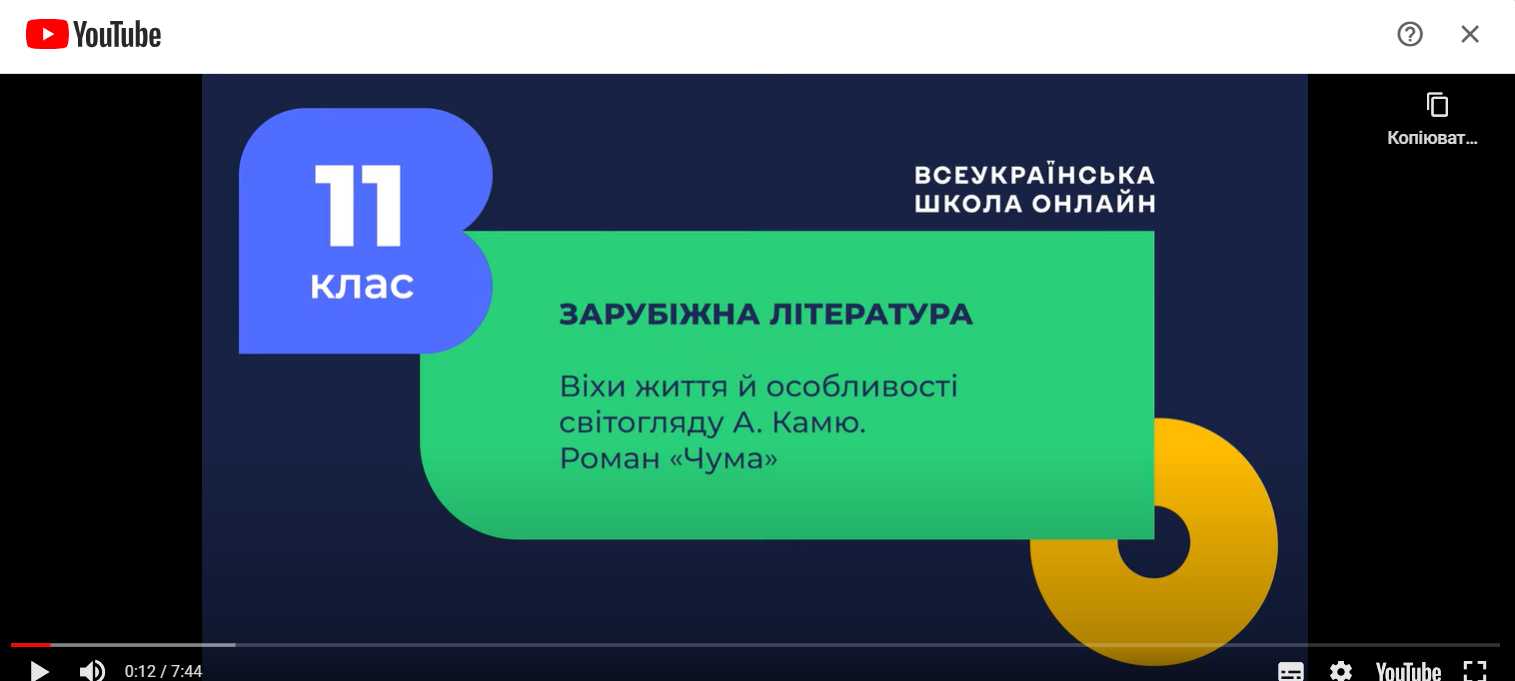 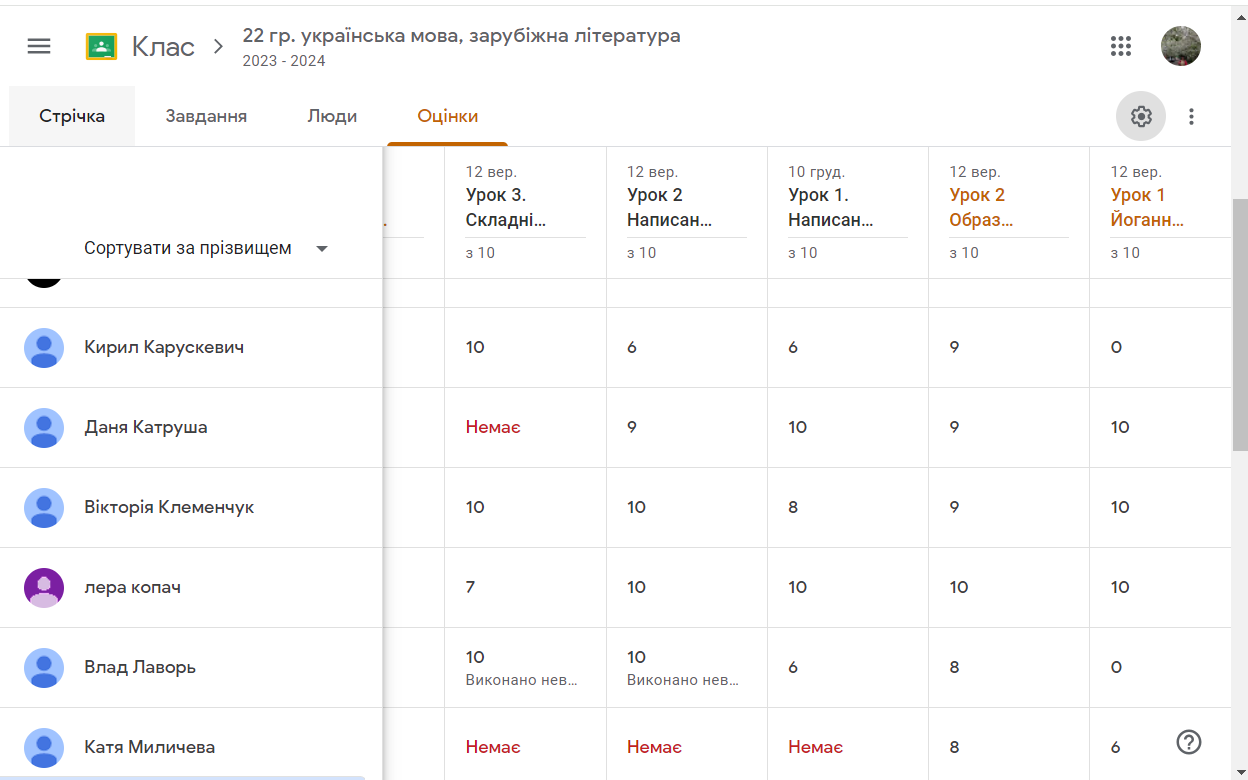 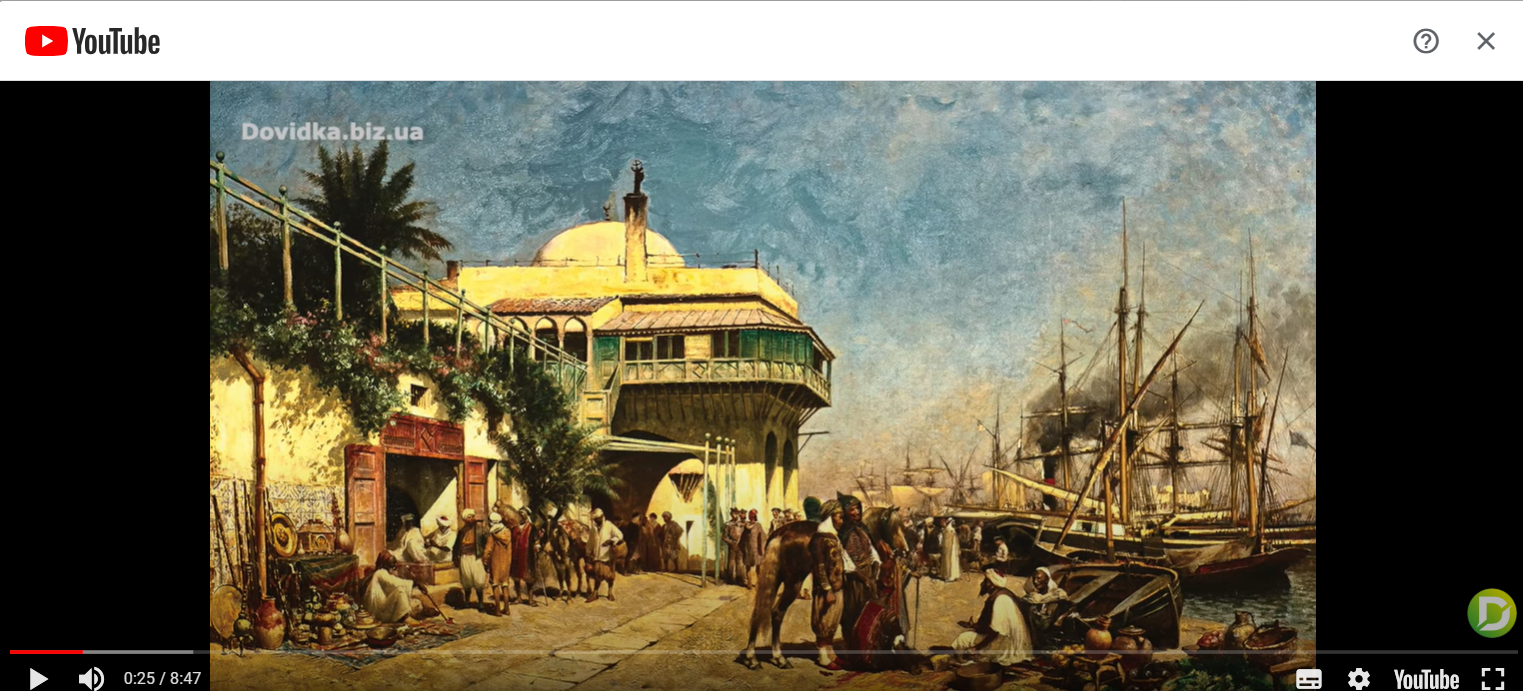 Віртуальна дошка padlet як спосіб ефективної комунікації в умовах дистанційного навчання
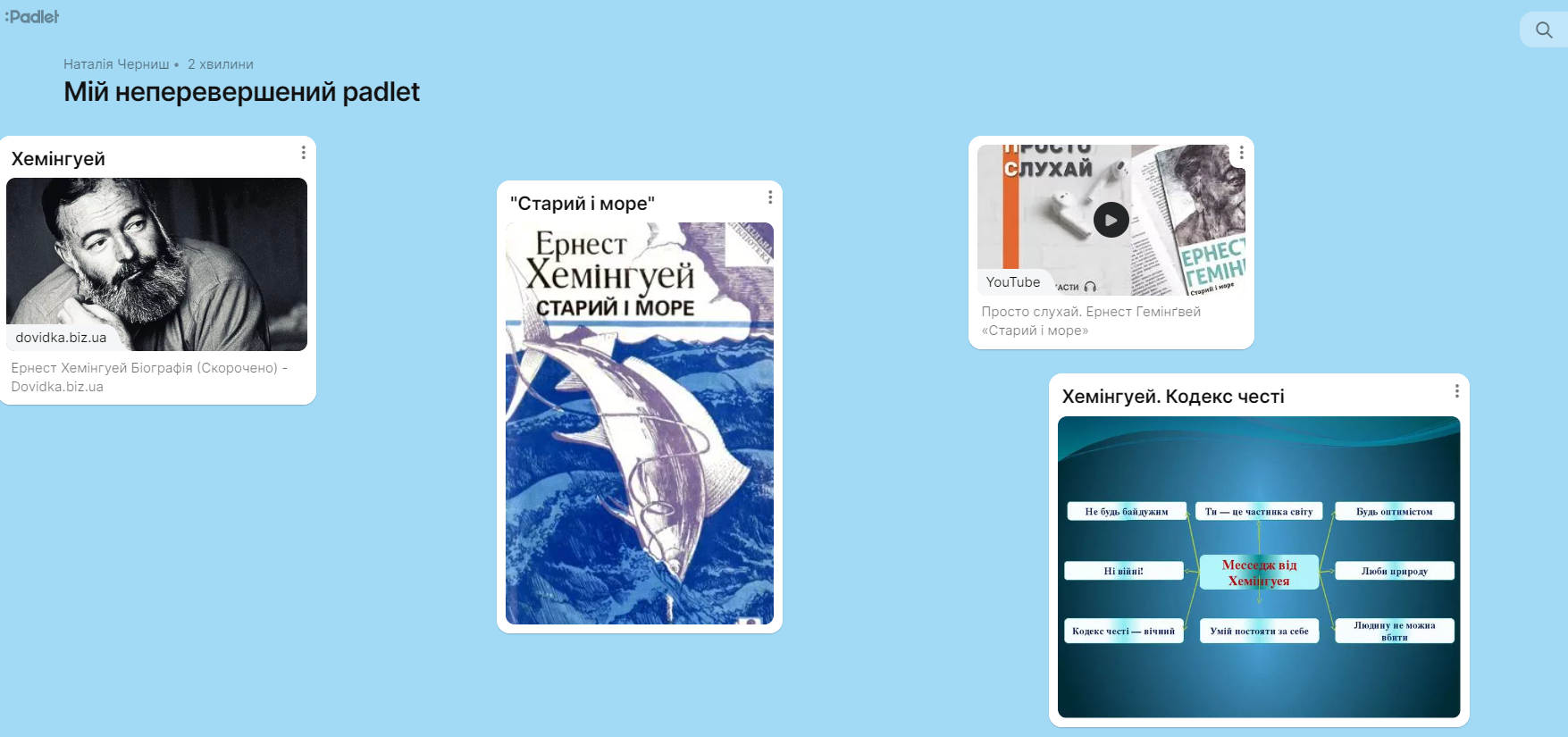 Створення лінії часу за допомогою інструмента padlet
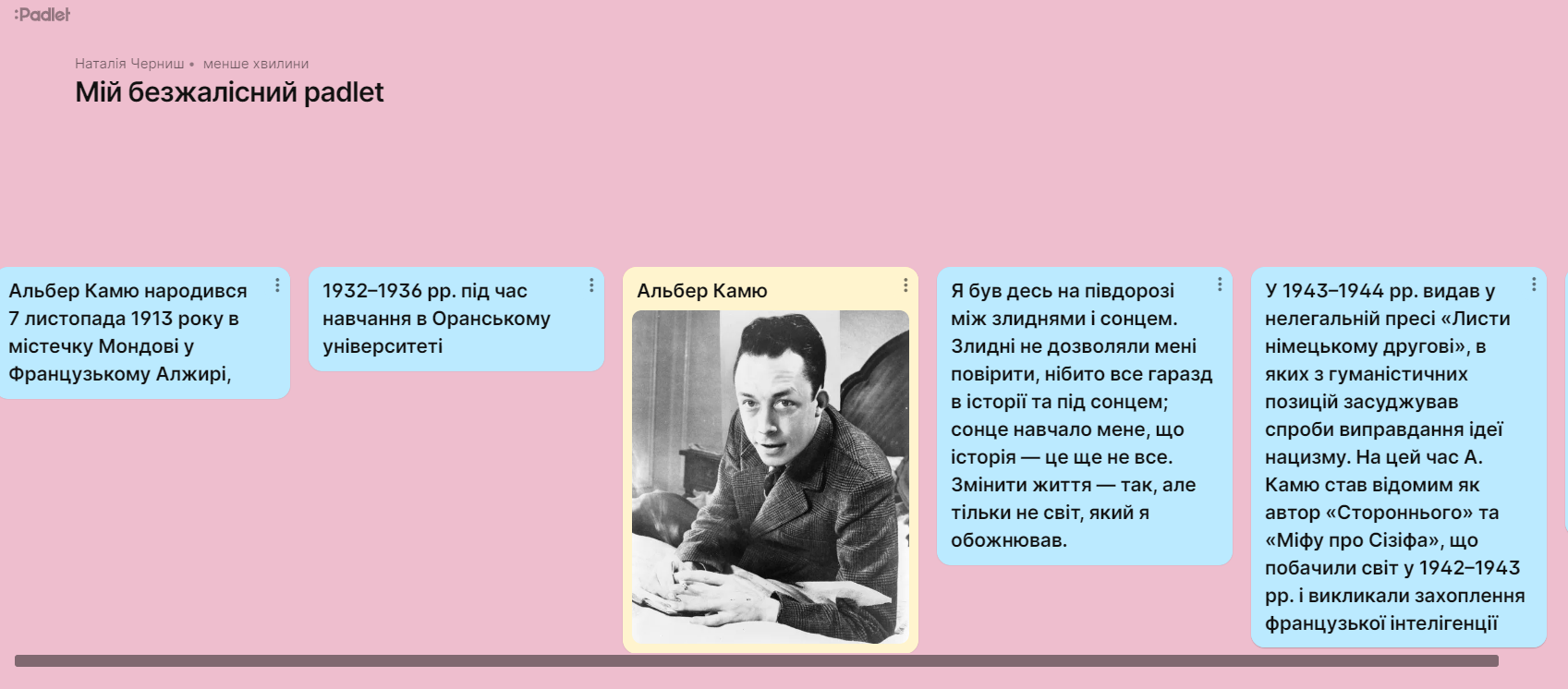 Інтерактивні вправи Learning Apps як інструмент цифрової взаємодії
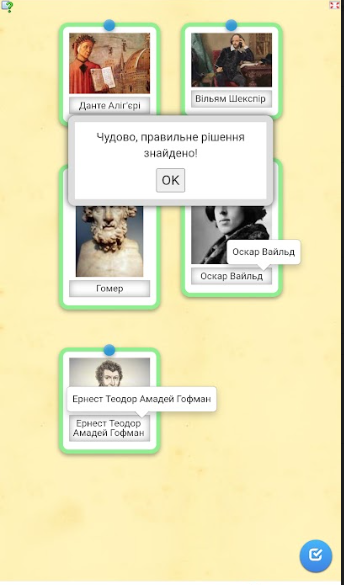 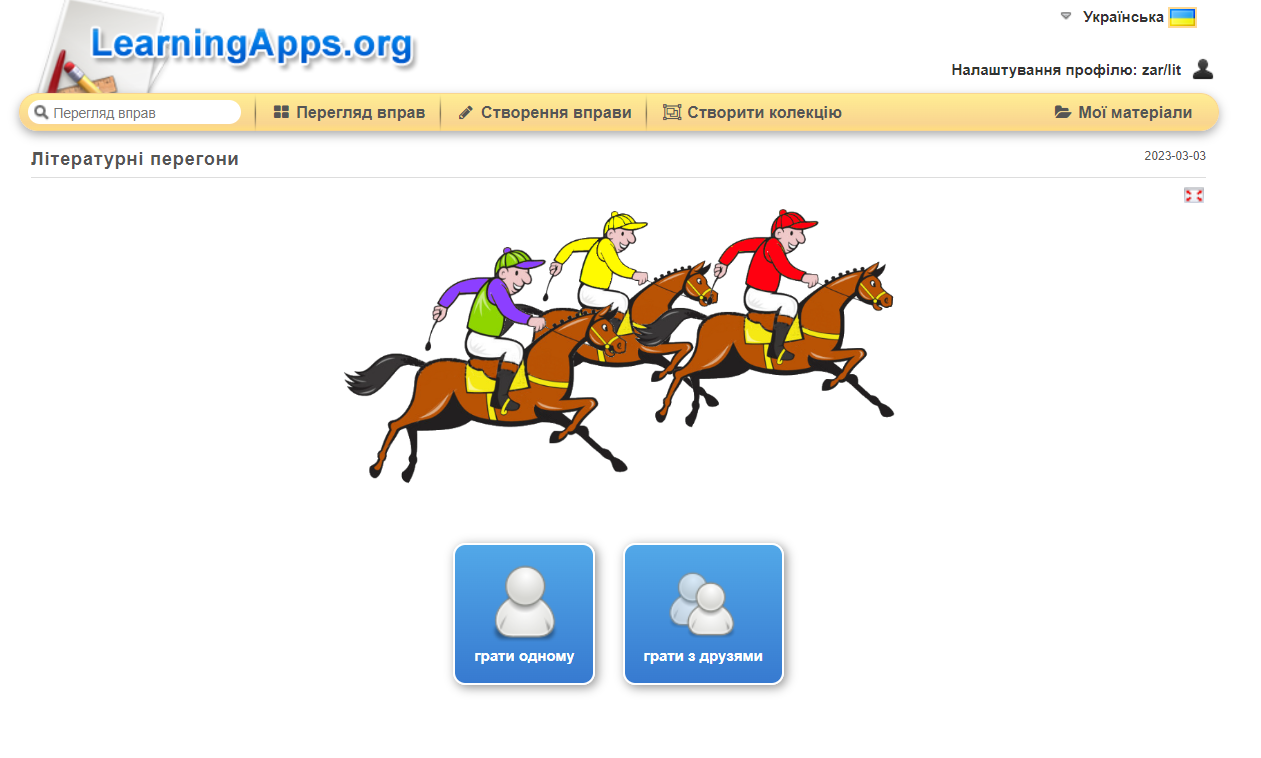 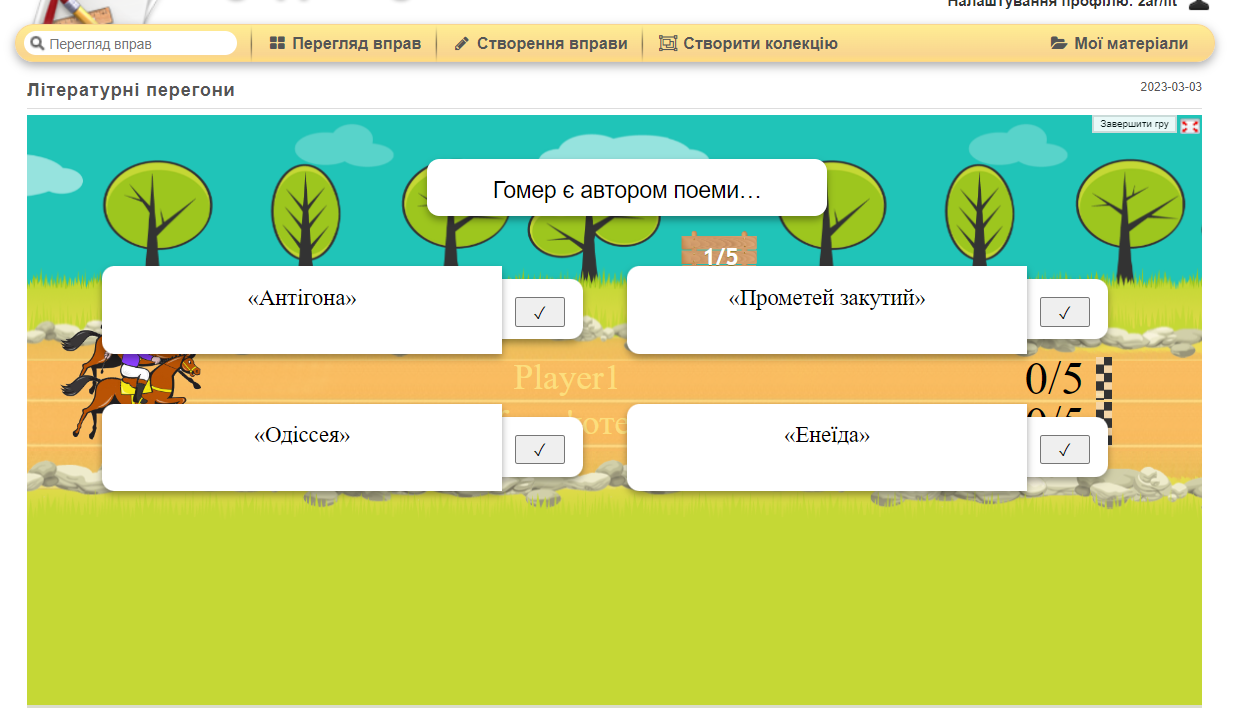 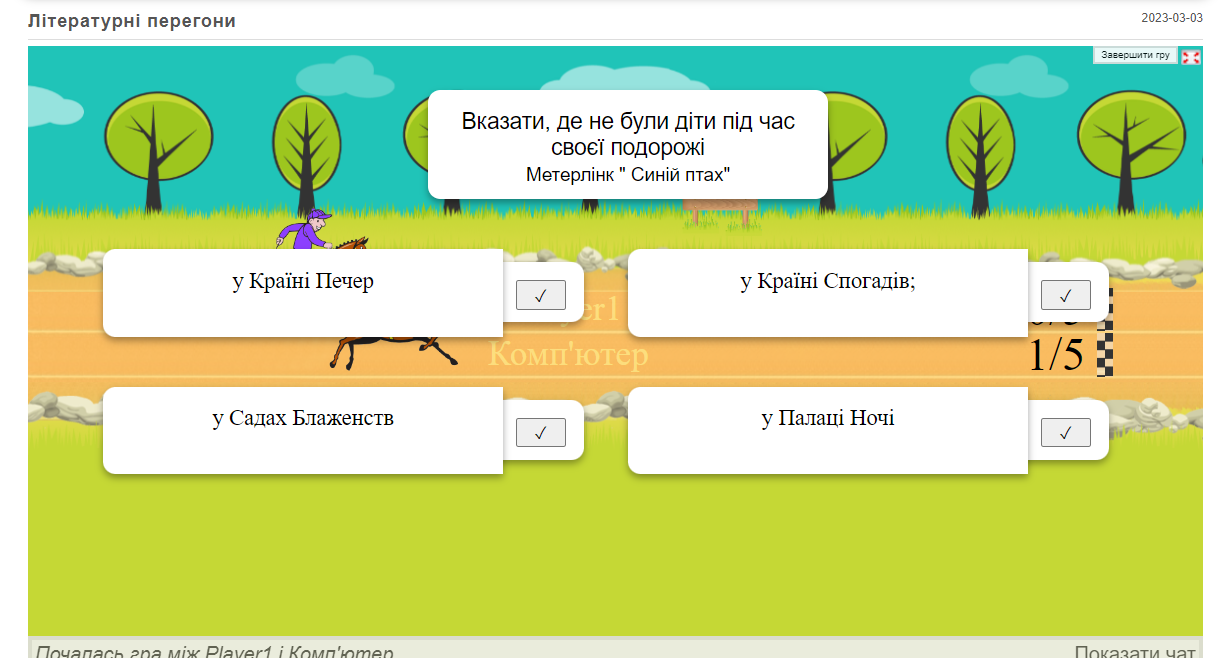 Даний Інтернет-сервіс дозволяє створювати вправи для використання з інтерактивною дошкою, або як індивідуальні вправи для учнів. Значною перевагою даного сервісу є можливість інтеграції завдань у системи дистанційного навчання.
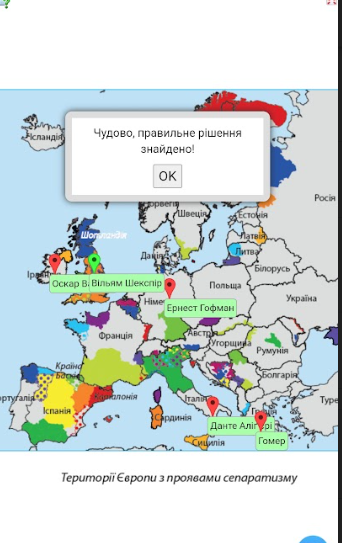 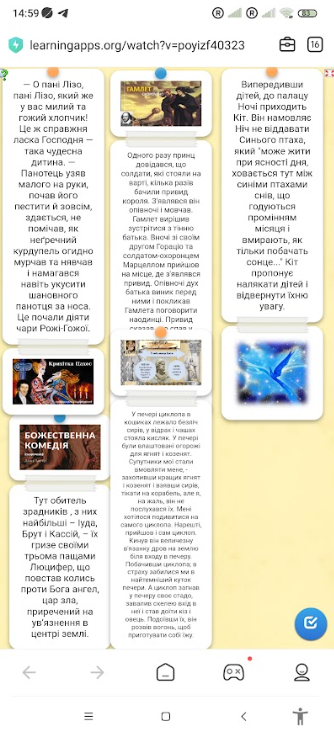 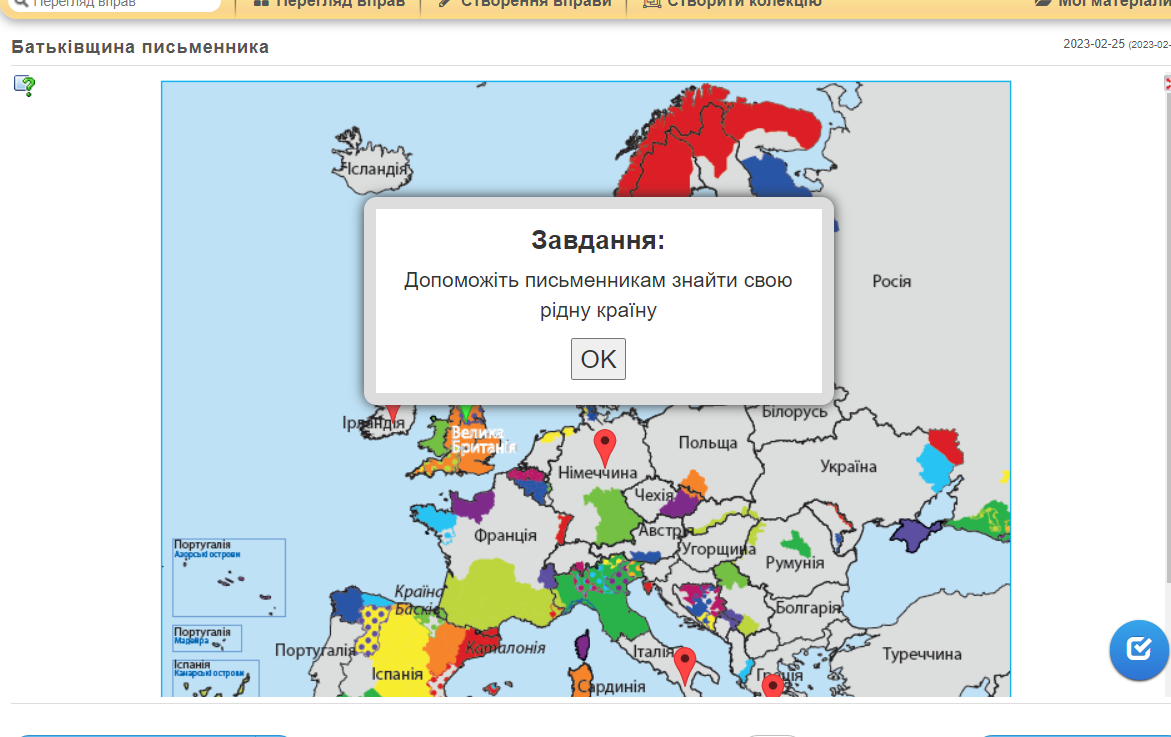 Мій освітянський сайт на платформі «Всеосвіта»
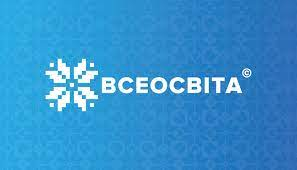 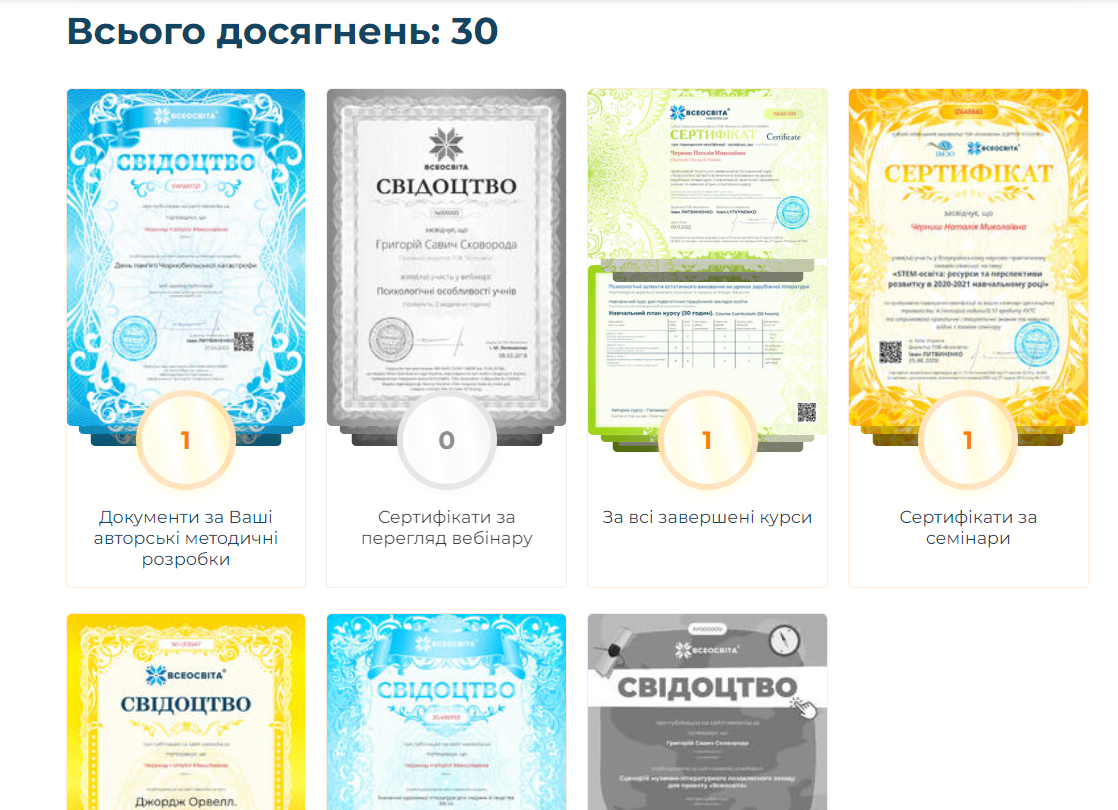 За допомогою «Конструктора тестів» на «Всеосвіті» можна створювати прихований або відкритий тест, обирати різні типи запитань, режими проходження та багато всього іншого
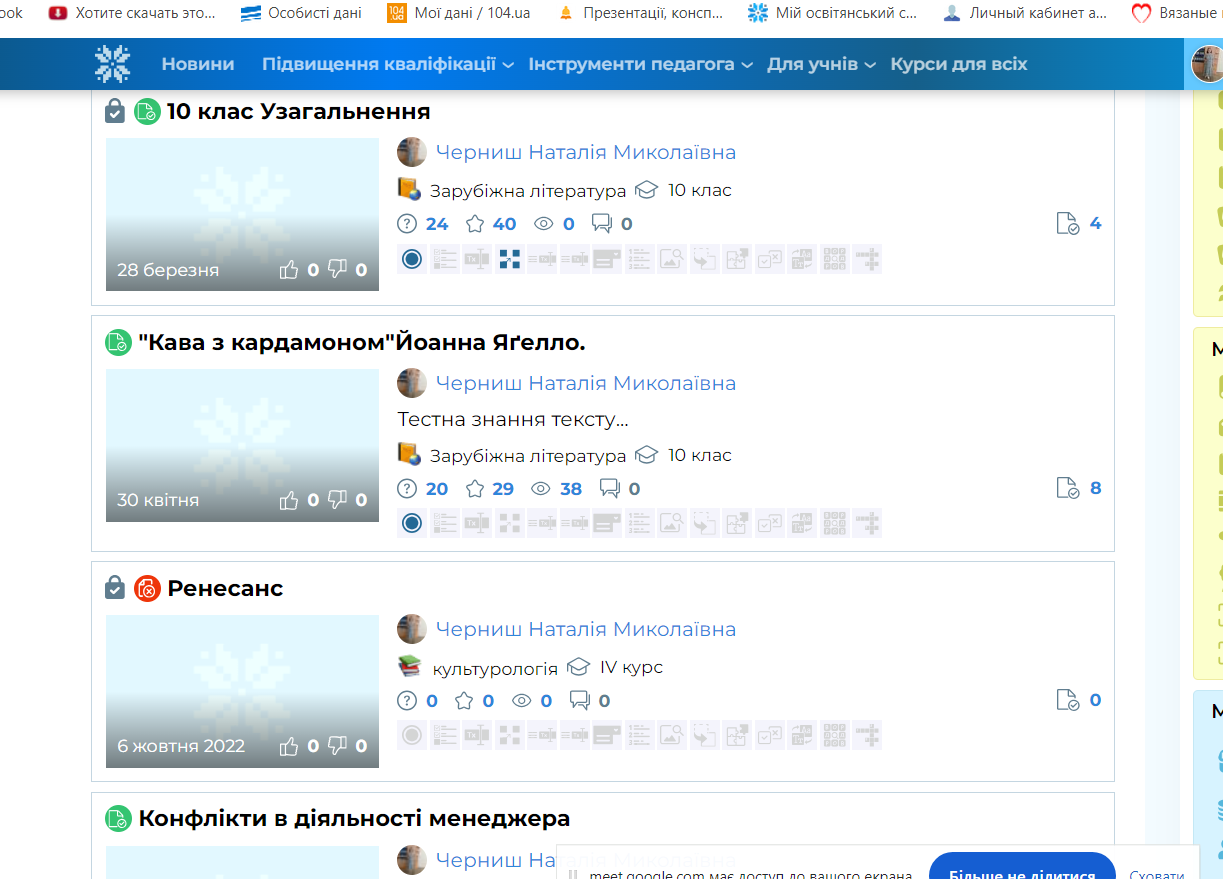 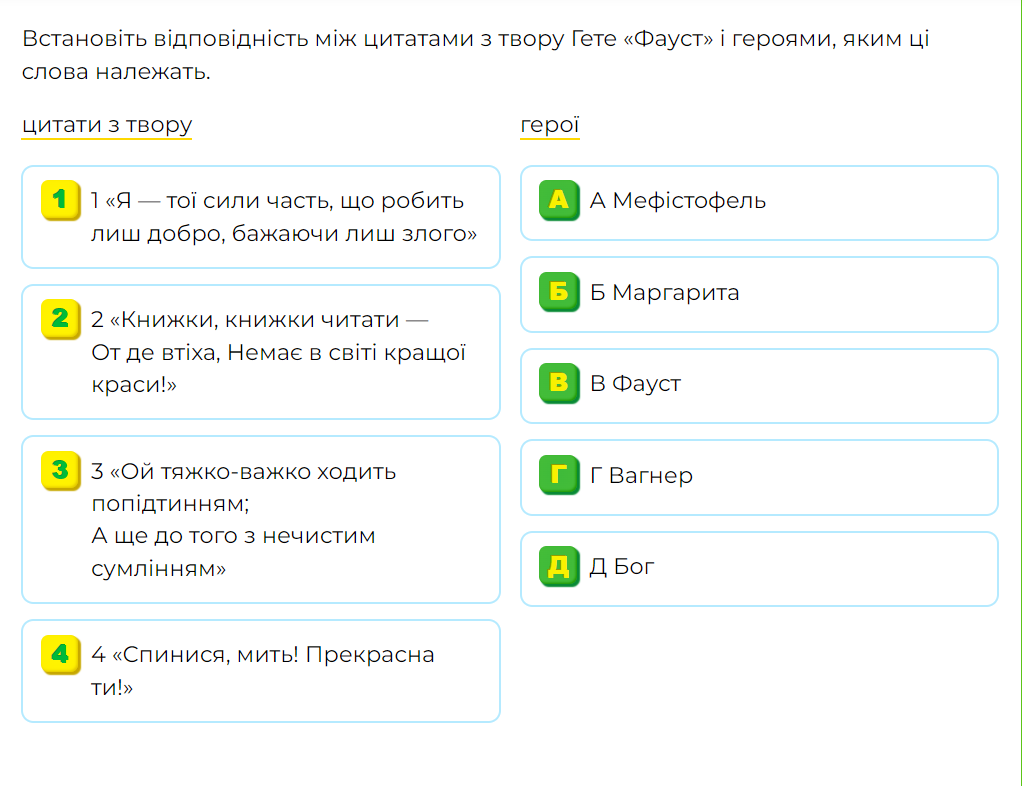 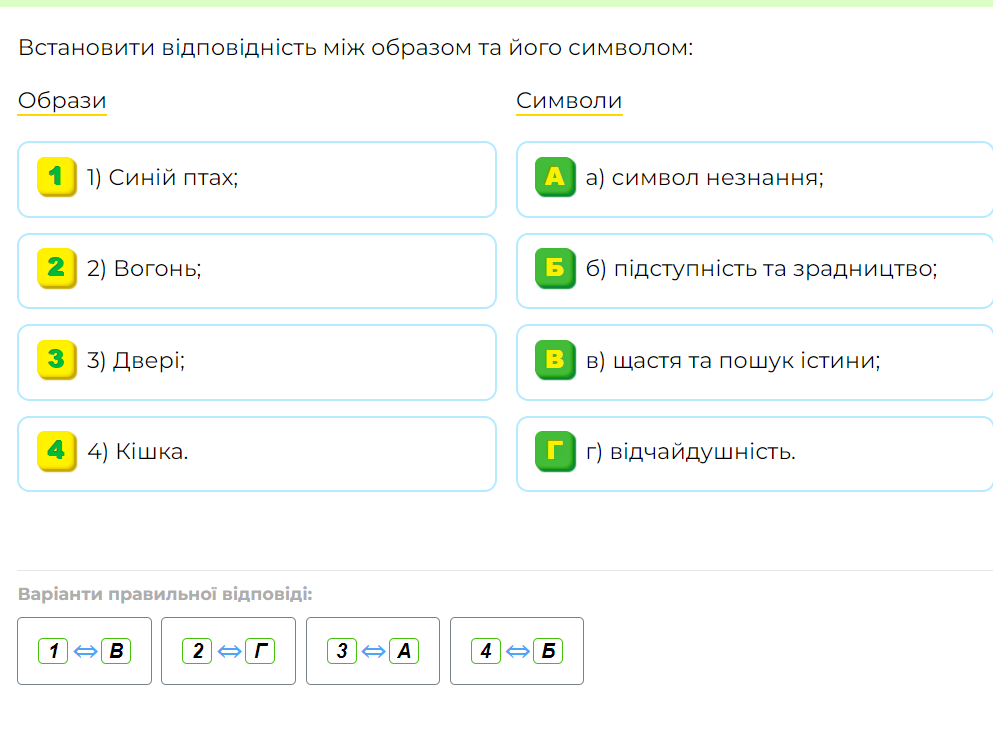 Конструктор уроків — це базовий та зручний інструмент, який допоможе швидко сформувати якісний матеріал для проведення уроку.
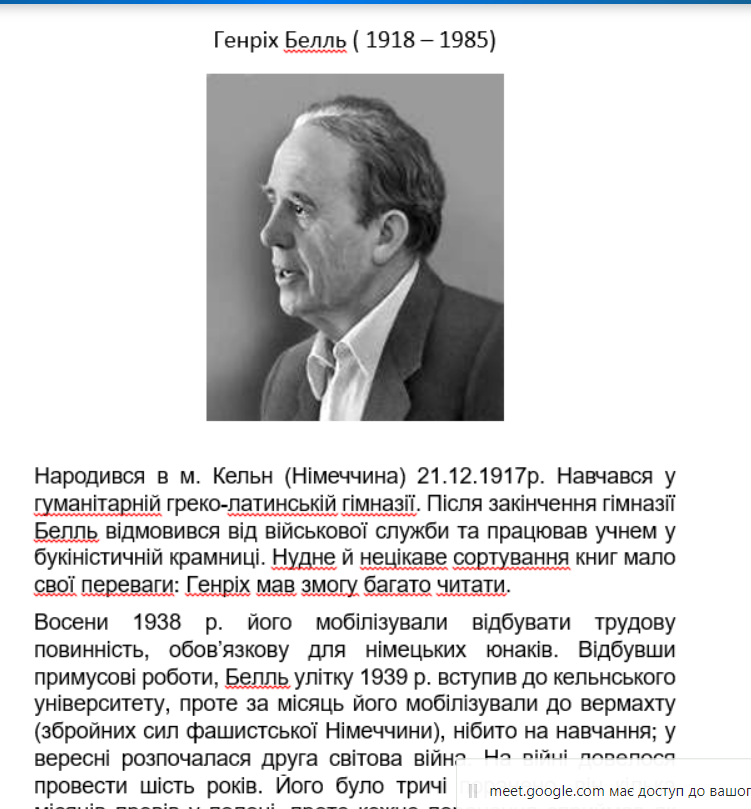 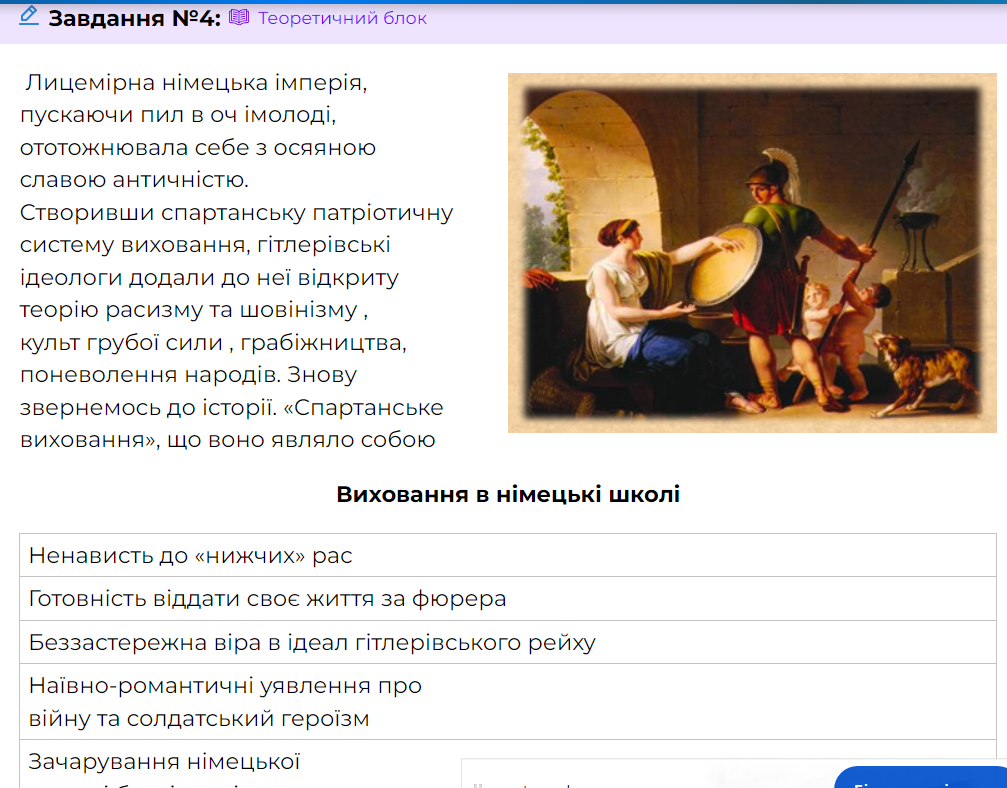 Веб квести – сучасний і зручний інструмент для навчання та контролю рівня знань. З його допомогою здобувачі вчаться мобілізуватися і дуже швидко розв’язувати нестандартні завдання, з якими у звичайному житті навряд чи стикалися.
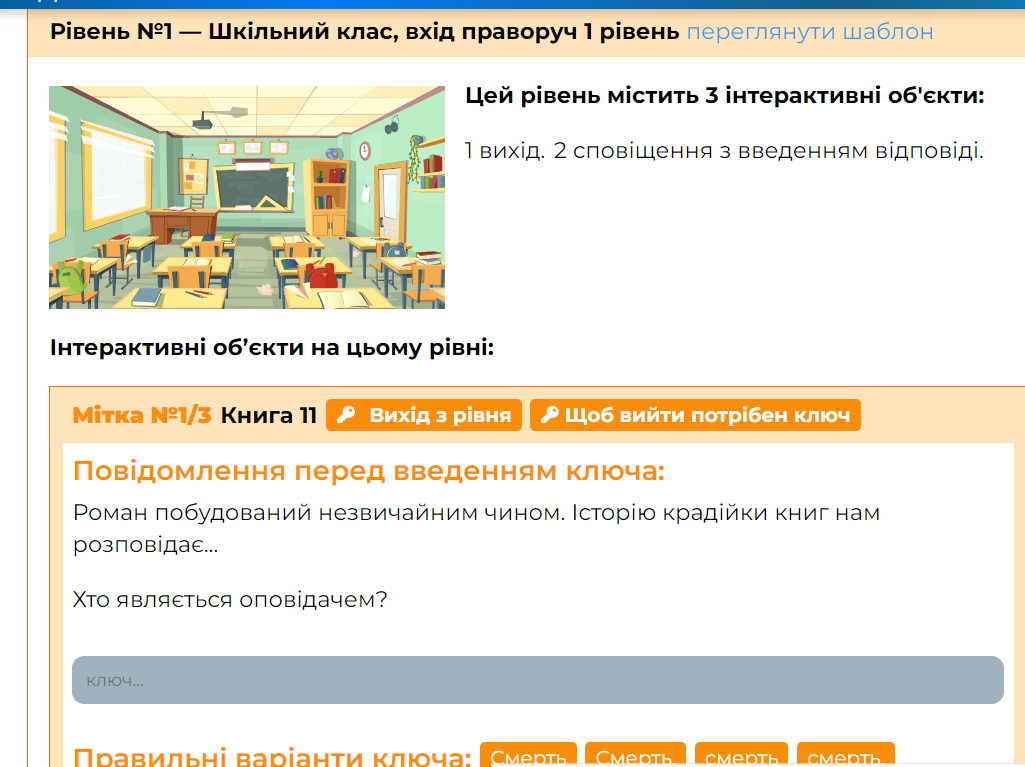 Бібліотека методичних матеріалів на "Всеосвіті" - є однією з найбільшою і найповнішою в онлайн-просторі.На сьогодні в ній зібрано понад 270 000 різноманітних матеріалів: презентації, конспекти уроків, сценарії до свят і виховних годин, ігри, розробки тощо.
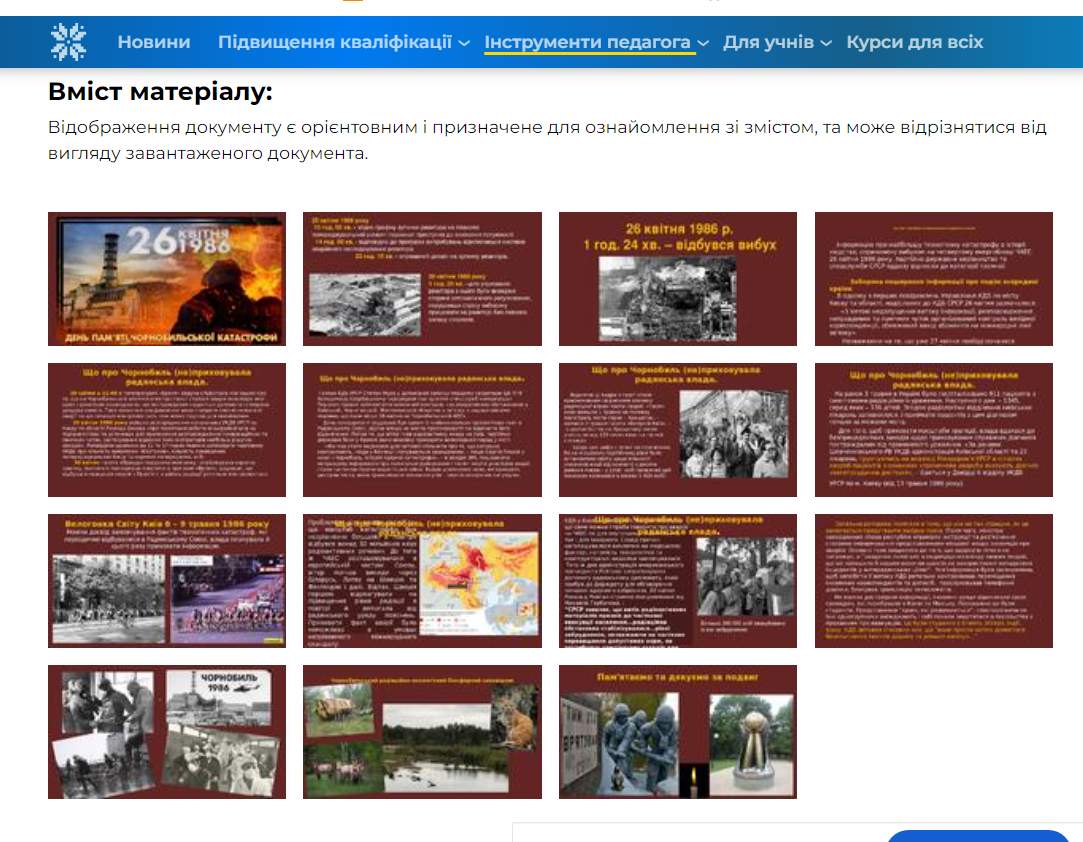 Виховна робота при в умовах дистанційного  навчання
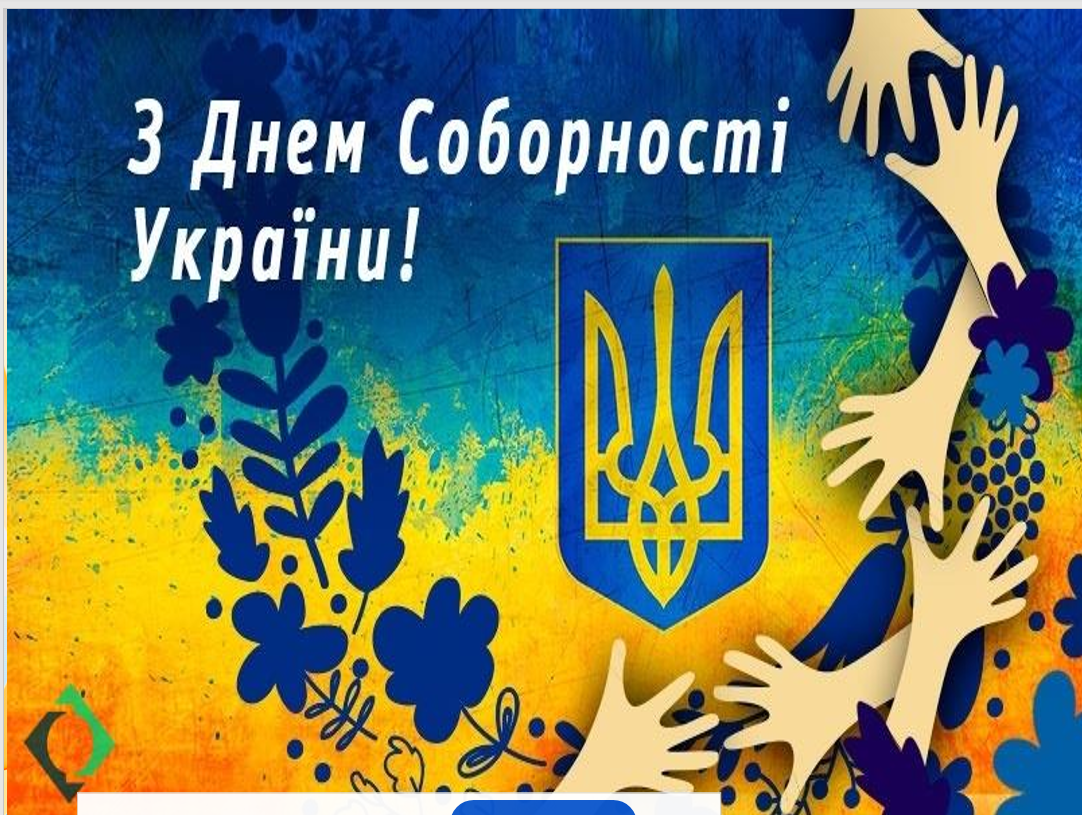 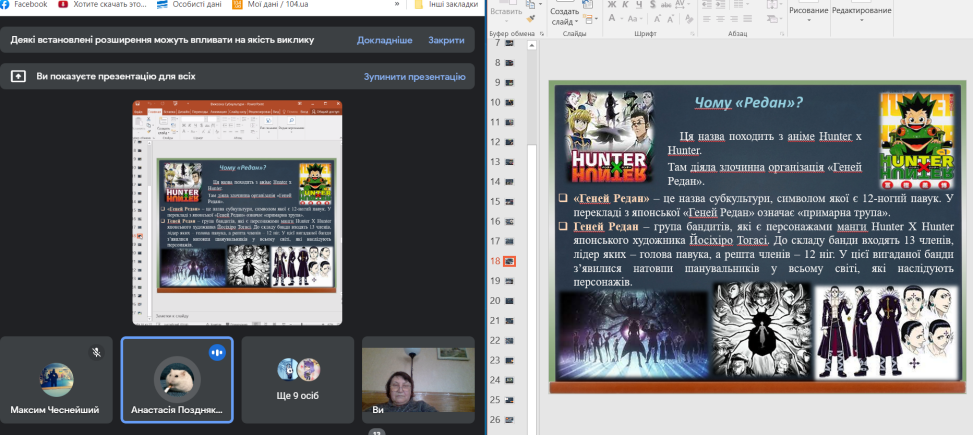 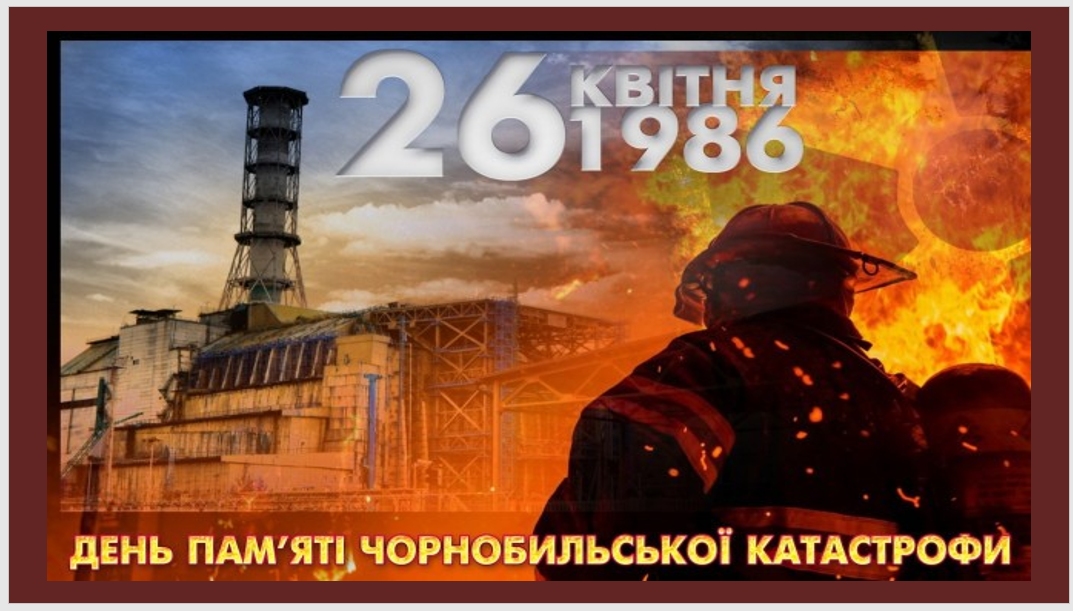 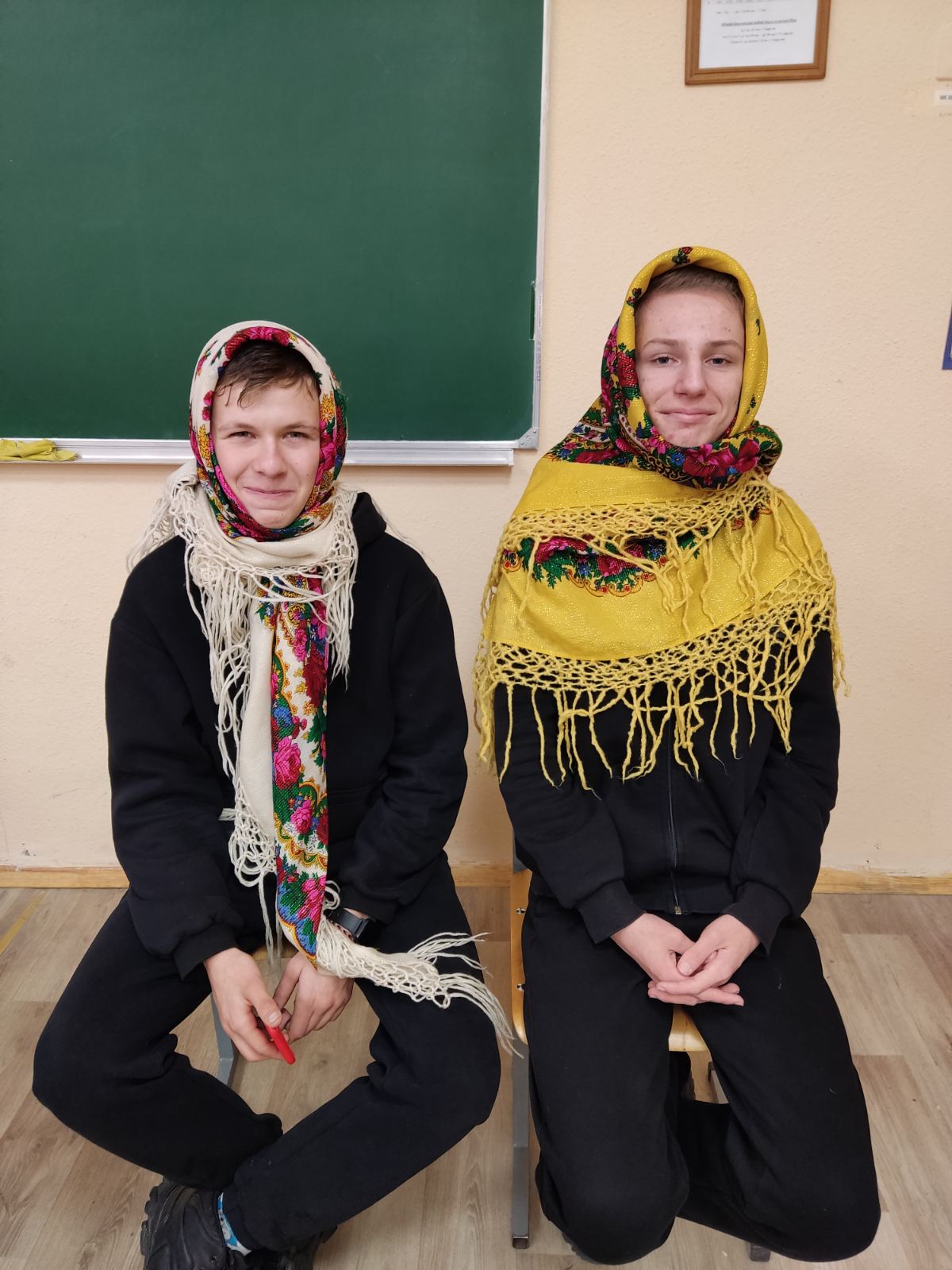 Виховна робота при в умовах очного навчання
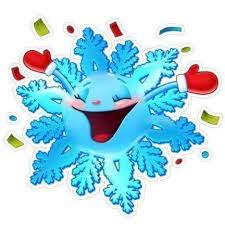 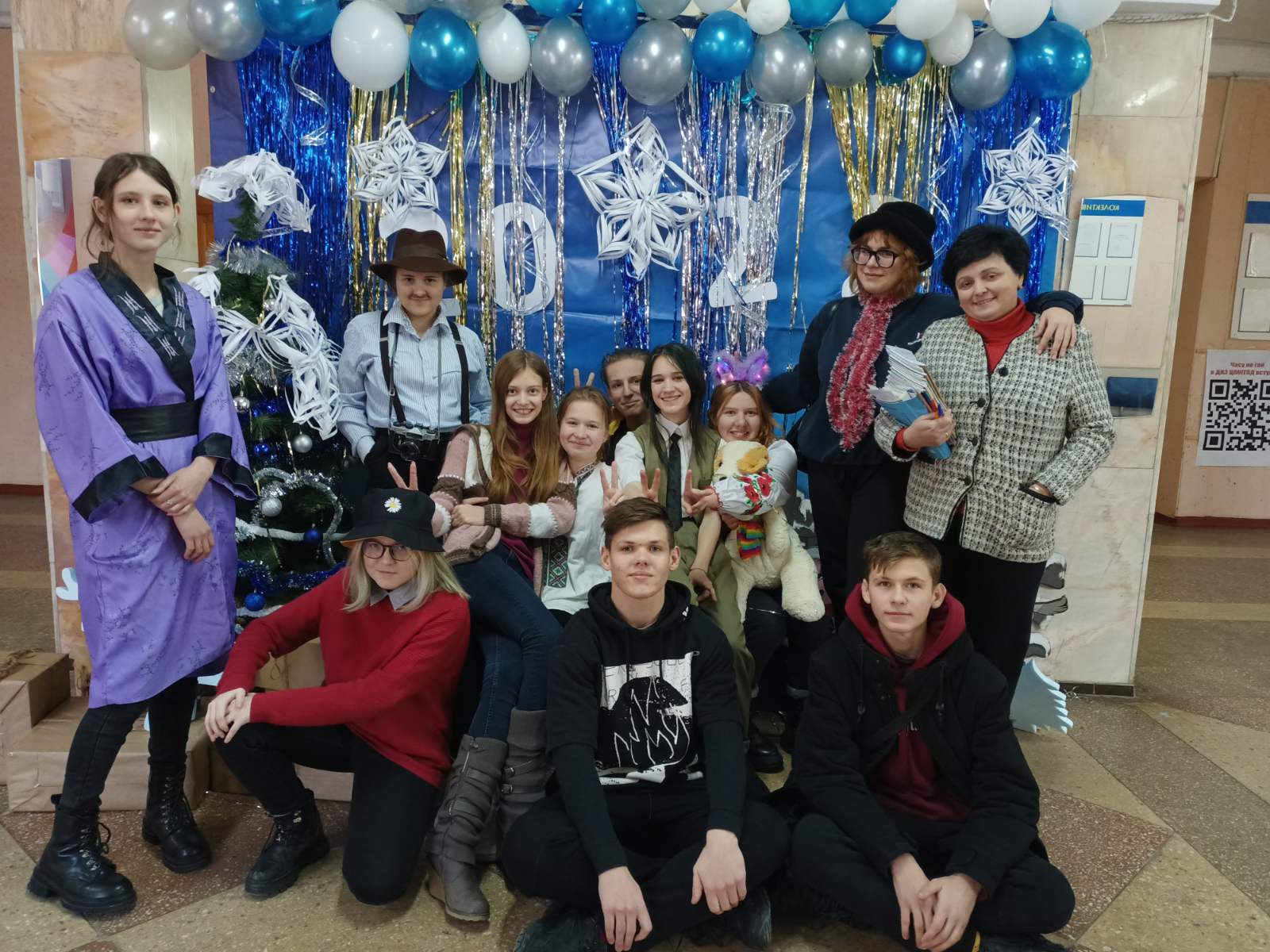 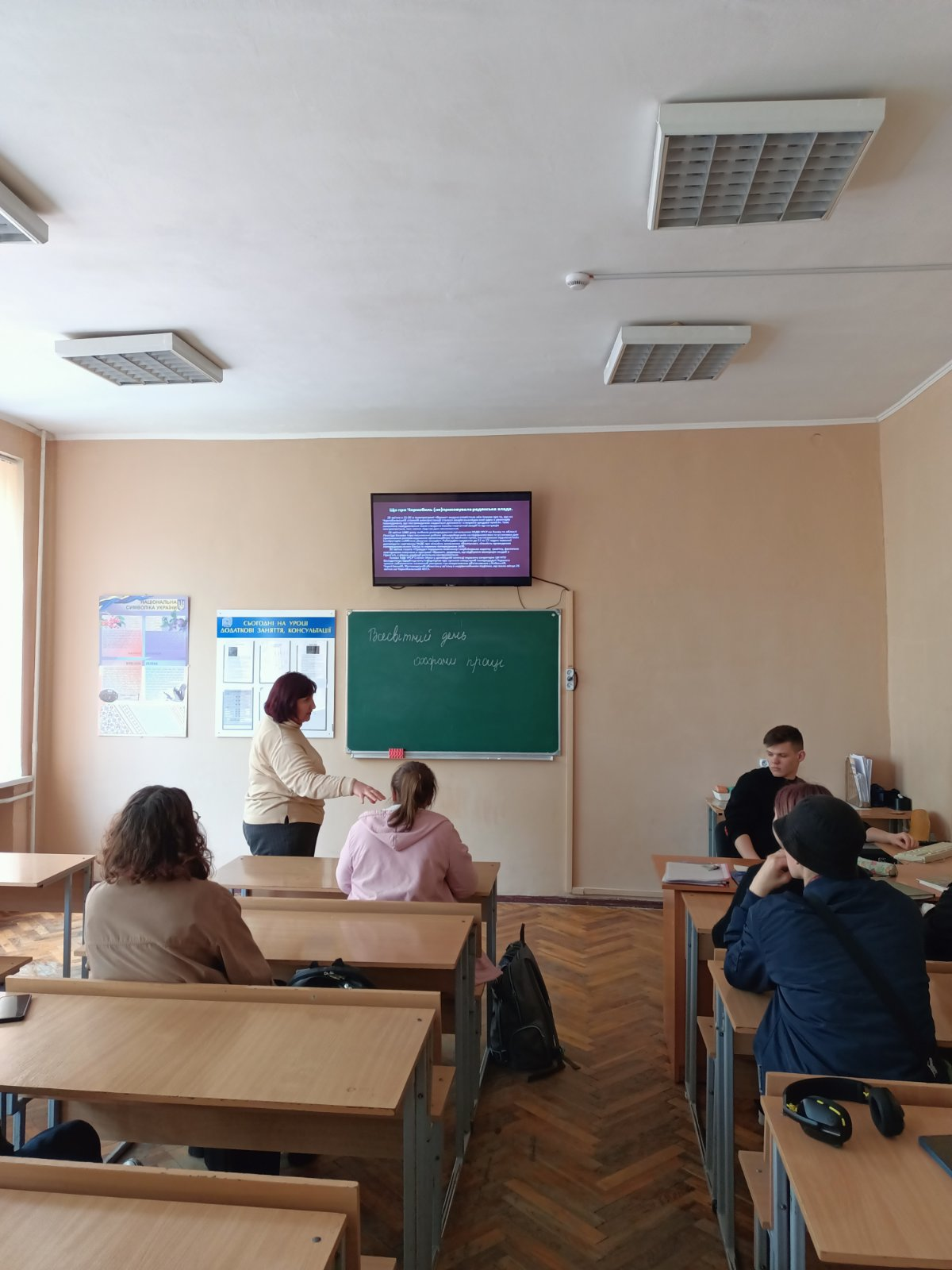 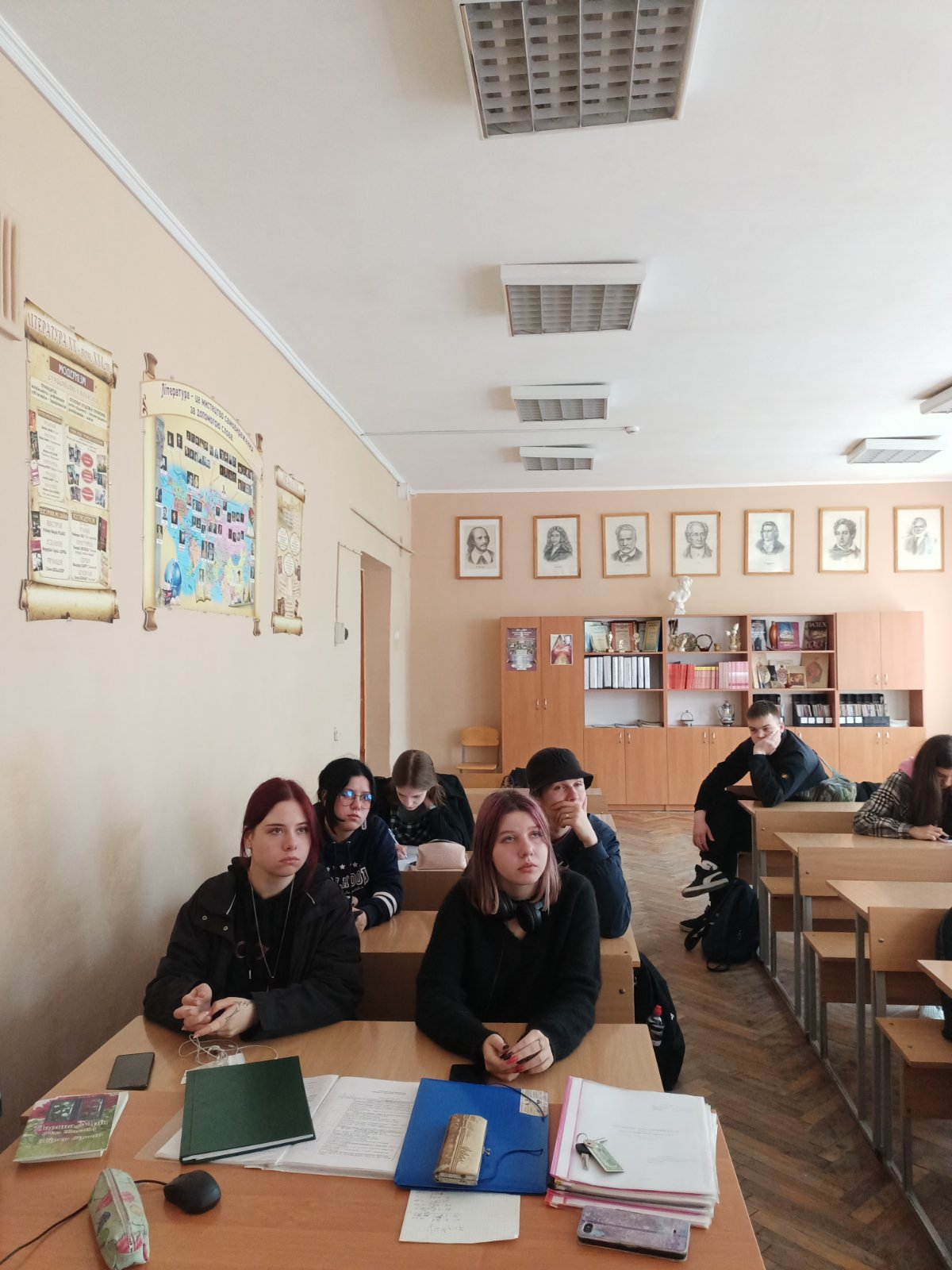 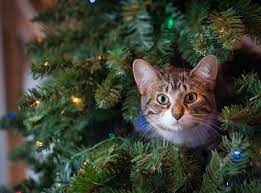 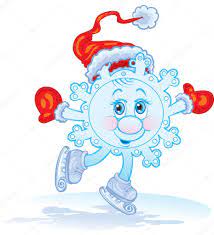 Не той дурний, хто не знає, а хто знати не хоче.                 
Григорій  Сковорода
(український філософ і поет)
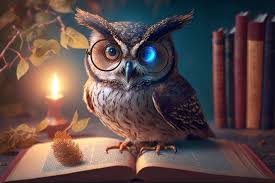